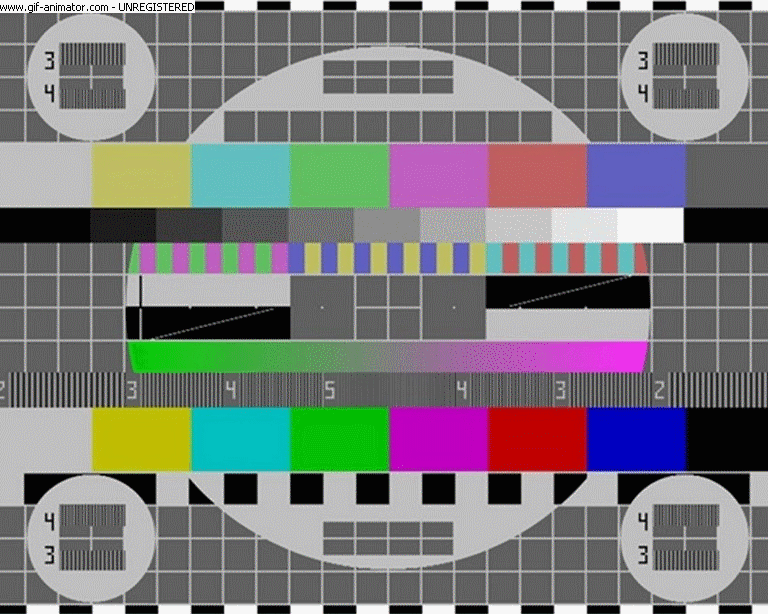 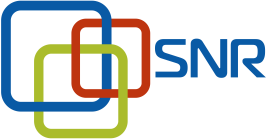 Взгляд по ту сторону экрана.
Егоров Артём Петрович
«Телевидение»
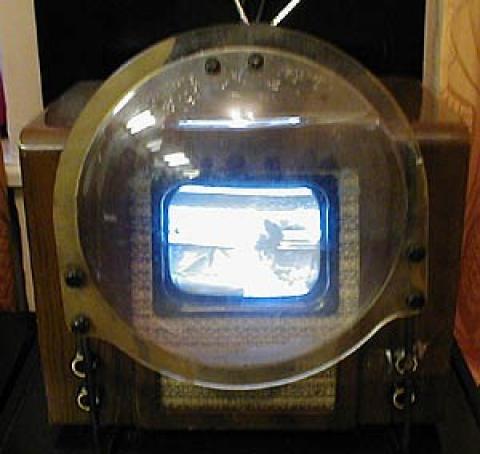 Аналог?
Нужен ли? Кому?
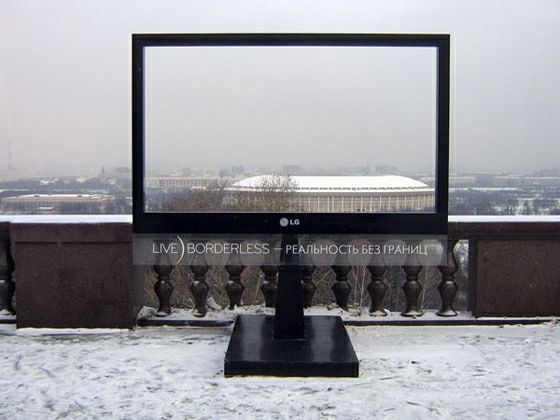 Цифра
IPTV
DVB-C
OTT!
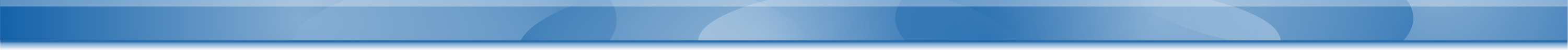 ТелевидениеЧто будем вещать?
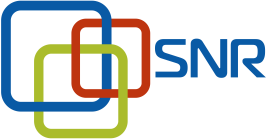 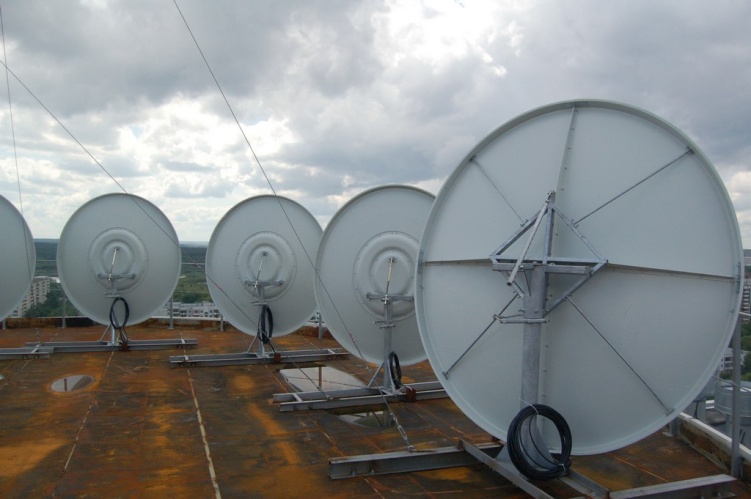 ФОРМИРОВАНИЕ/ИСТОЧНИК
Удалённая ГС
Локальная ГС (+резервирование центра)
ПРИЁМ
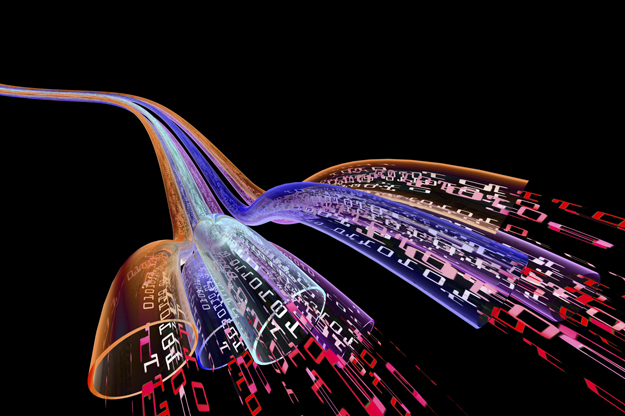 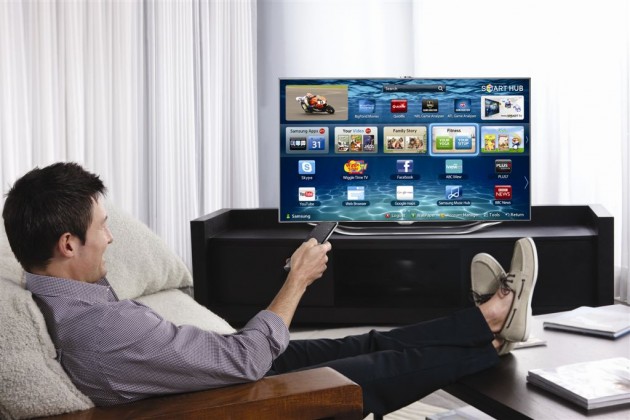 ТРАНСПОРТ
IP
HFC
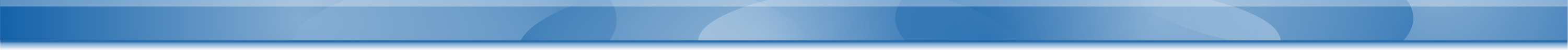 ТелевидениеО чём речь?
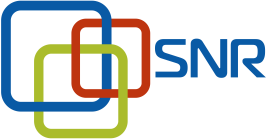 СФЕРИЧЕСКОЕ ТЕЛЕВИДЕНИЕ В ВАКУУМЕ

Допущения:
Число каналов >= психологической границе 100
FTA каналы не учитываем
Карты операторского типа
CAM модули типа PRO
Два мультиплекса DVB-T2 (20 каналов,4PLP)
Всё с одной спутниковой и одной эфирной антенны
Схему деления сигнала мы не рассматриваем
На постройку антенного поста заложим 50 000 руб.
1CAM стоит 360USD
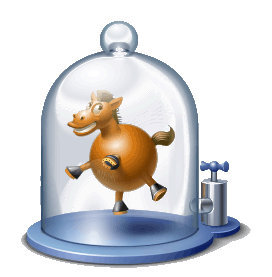 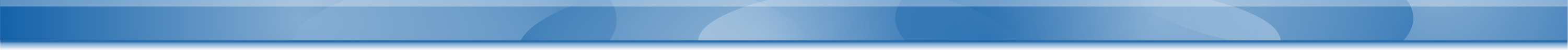 ТелевидениеПопробуем что-нибудь посчитать.
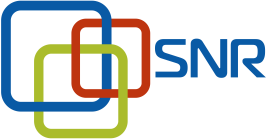 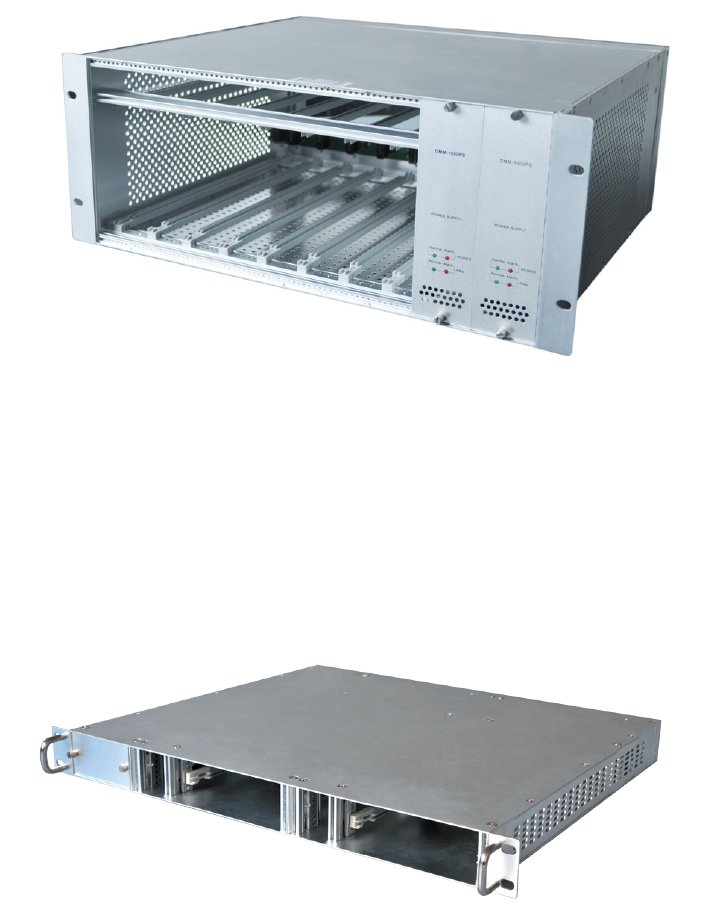 Вариантов вагон и две маленьких коробки. Например
1x DMM-1000MF
5x DMM-1400P-32IP-S2 (80к,10CAM)
1x DMM-2400D-T2 (20к, 0CI)
6 транспондеров, 10CAM, 
2 мультиплекса DVB-T2, 
2 слота на развитие. 4U+коммутатор
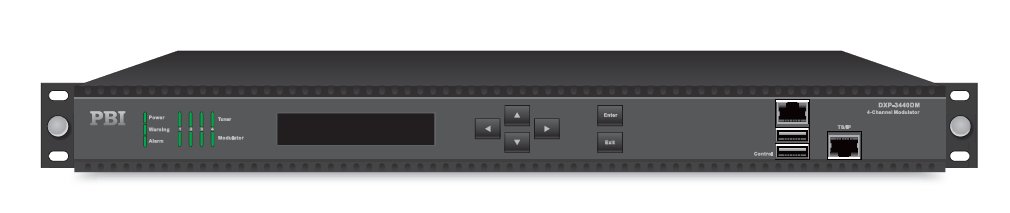 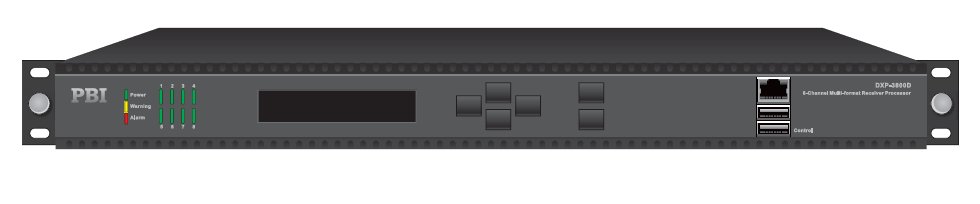 DXP-3800D
8 транспондеров 
8 CAM 
остальное можем получить при комбинации с 1U шасси
(64к, 8CAM)
DXP-3440DM
4 транспондера, 
4 CAM (32/20к)
4QAM 
остальное можем получить при комбинации с 1U шасси
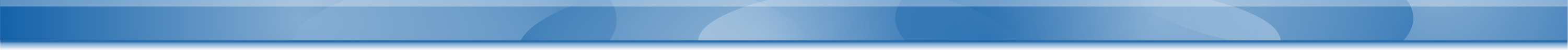 ТелевидениеЛегкие решения. PBI – модульное решение
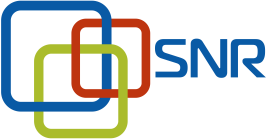 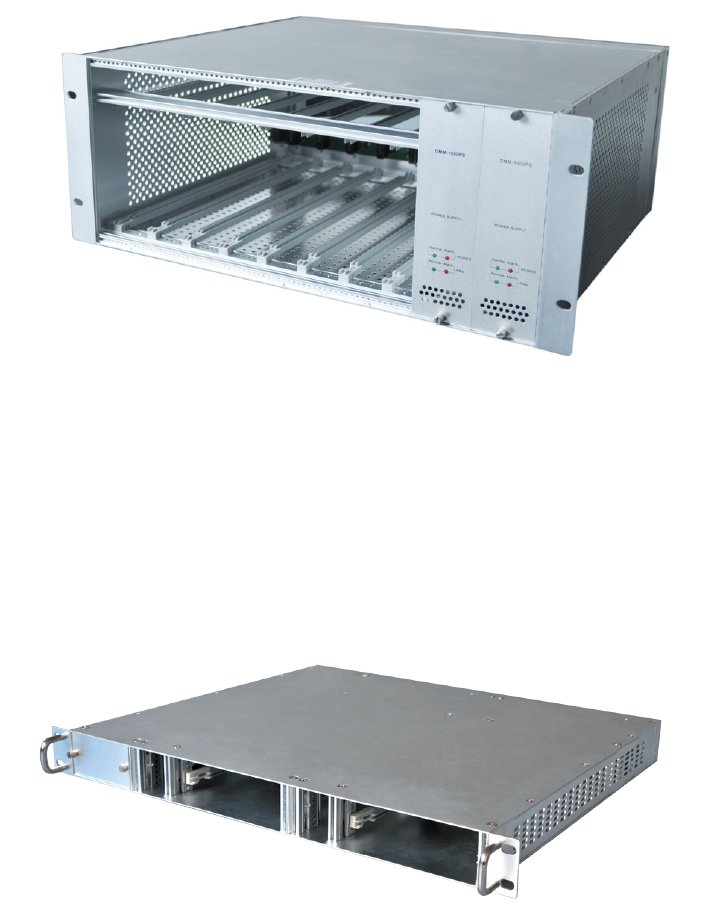 Вариантов вагон и две маленьких коробки. Например
1x DMM-1000MF
5x DMM-1400P-32IP-S2 (80к,10CAM)
1x DMM-2400D-T2 (20к, 0CI)
6 транспондеров, 10CAM, 
2 мультиплекса DVB-T2, 
2 слота на развитие. 4U+коммутатор
4800USD + 3600
84USD/канал
139 или 150USD/канал
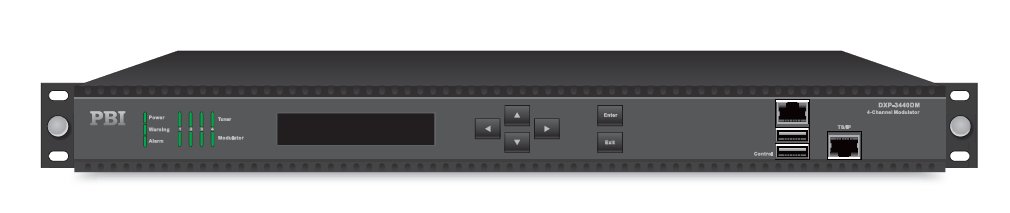 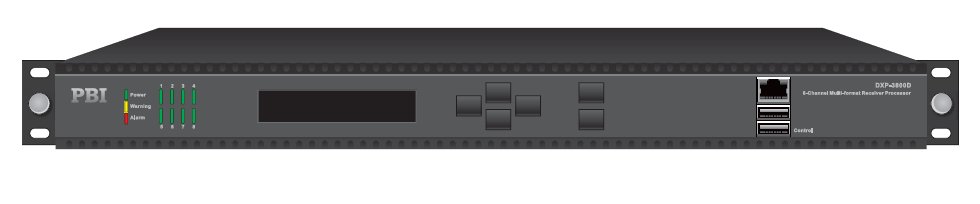 3000USD + 2880
3000USD + 1440
DXP-3800D
8 транспондеров 
8 CAM 
остальное можем получить при комбинации с 1U шасси
(64к, 8CAM)
DXP-3440DM
4 транспондера, 
4 CAM (32/20к)
4QAM 
остальное можем получить при комбинации с 1U шасси
92USD/канал
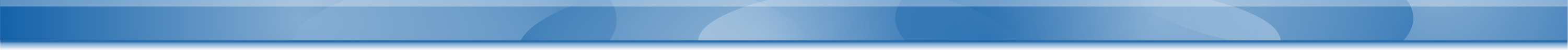 ТелевидениеЛегкие решения. PBI – модульное решение
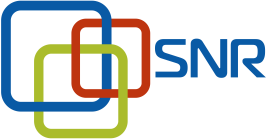 8 транспондеров, 10СI – 80к
1-2 мультиплекс – 20к
8QAM
2 слота на развитие
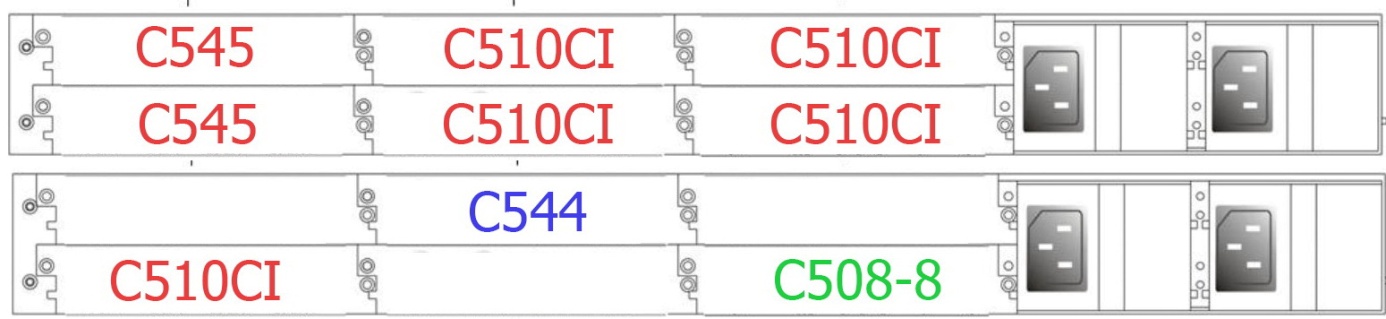 5 транспондеров, 10СI (80к)
1-2 мультиплекс (20к)
+8QAM
Нет запаса по слотам
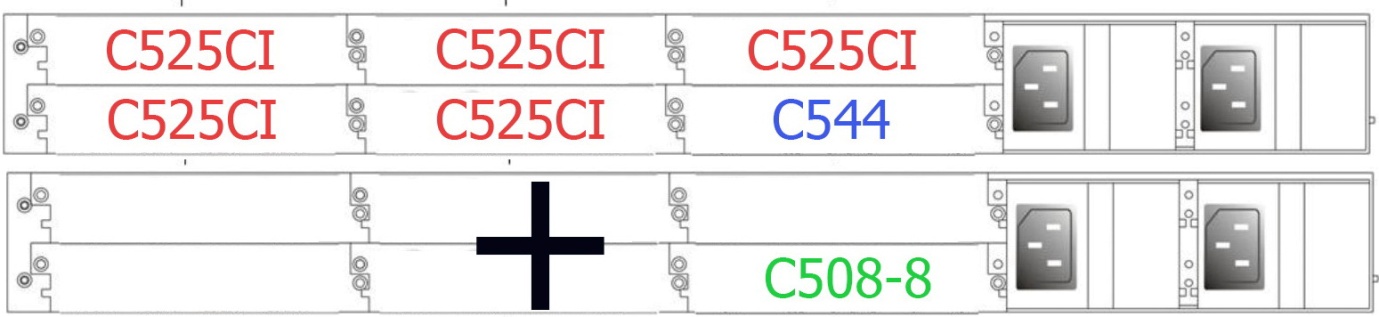 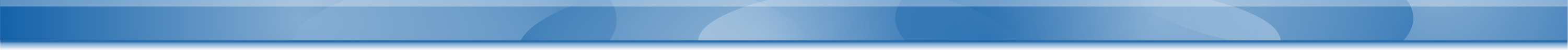 ТелевидениеТяжелые решения. Sumavision EMR
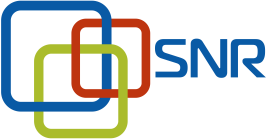 193USD/канал
8 транспондеров, 10СI – 80к
1-2 мультиплекс – 20к
8QAM
2 слота на развитие
15700USD + 3600USD + C508
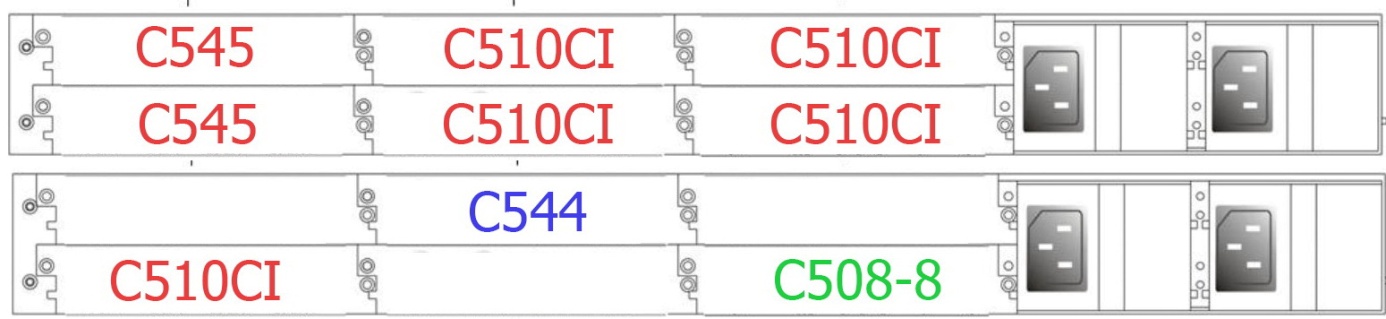 5 транспондеров, 10СI (80к)
1-2 мультиплекс (20к)
+8QAM
Нет запаса по слотам
10900USD + 3600USD 
+ EMR + C508
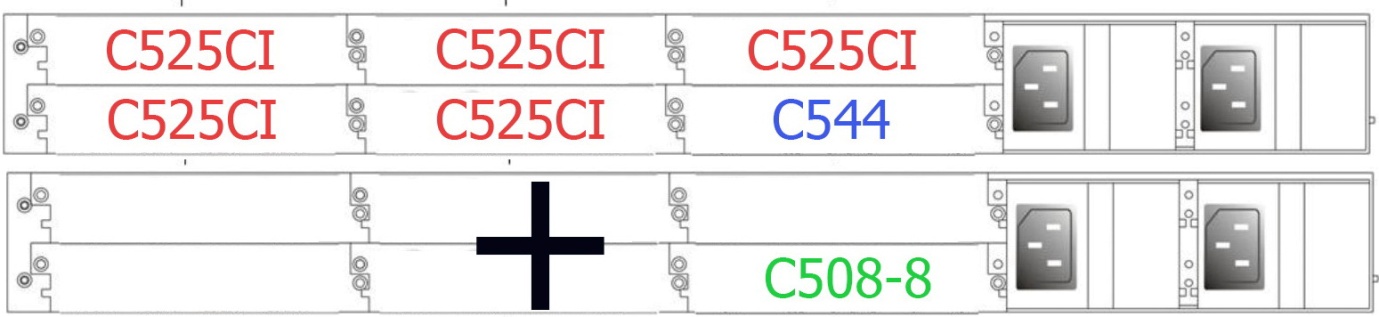 145USD/канал
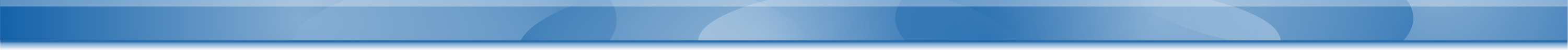 ТелевидениеТяжелые решения.  Sumavision EMR
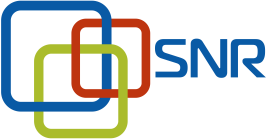 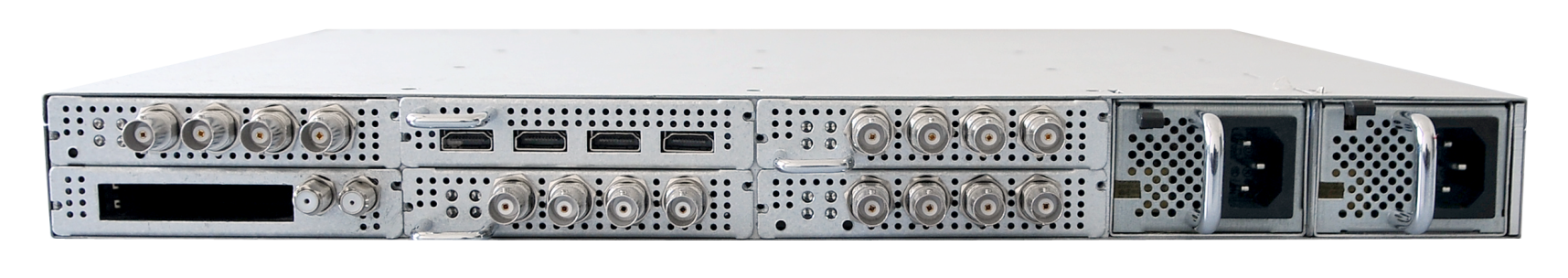 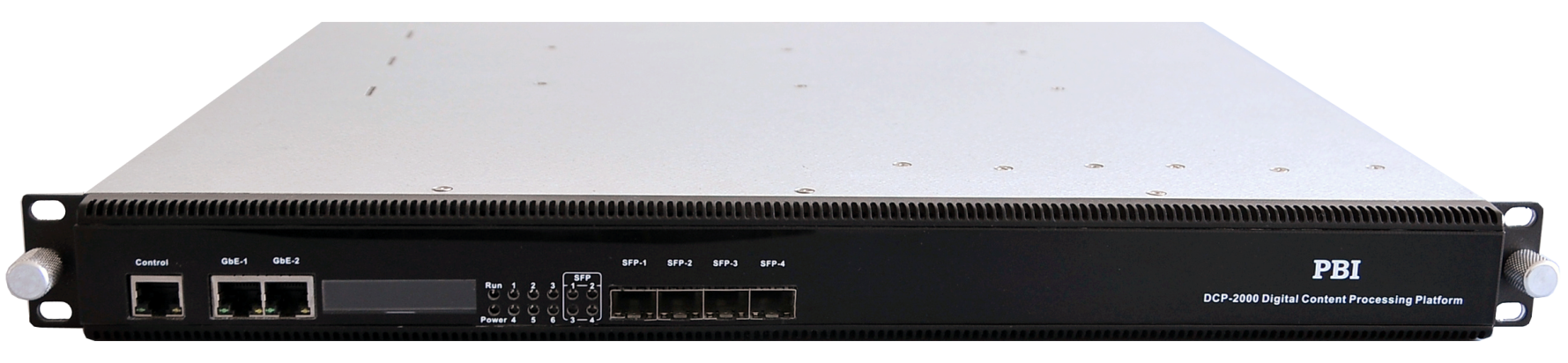 12700USD +3600 – ориентировочно
“Тёмная” лошадка с известными характеристиками
4xDCP-2000DM – 8 транспондеров, 8CI (64к)
1xDCP-2000QM – 32QAM
1xDCP-2000MX (4ASI + 16MUX +16TP)
DVB-T2 принять пока нечем, но можем комбинировать!
Лицензии? Это всё таки народная ГС.
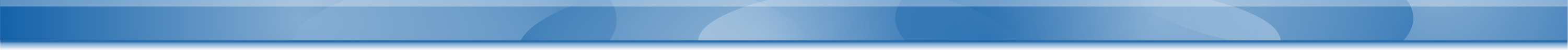 ТелевидениеТяжелые решения. PBI DCP
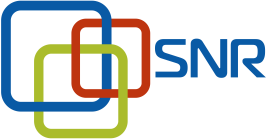 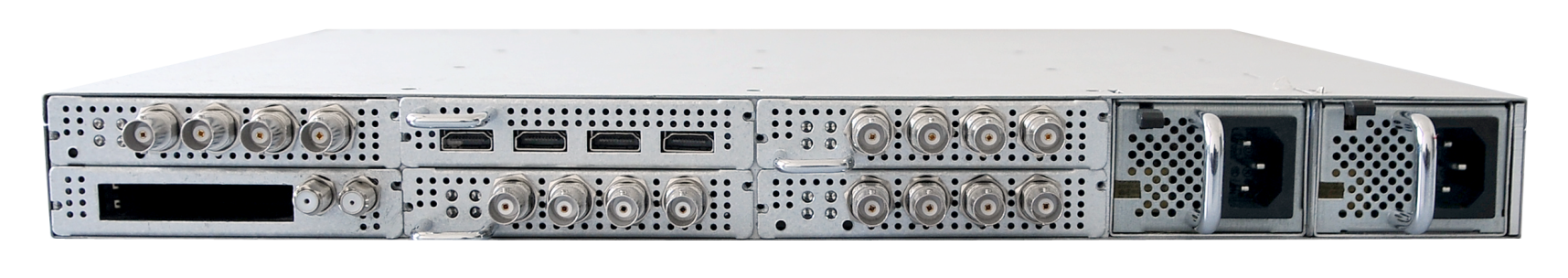 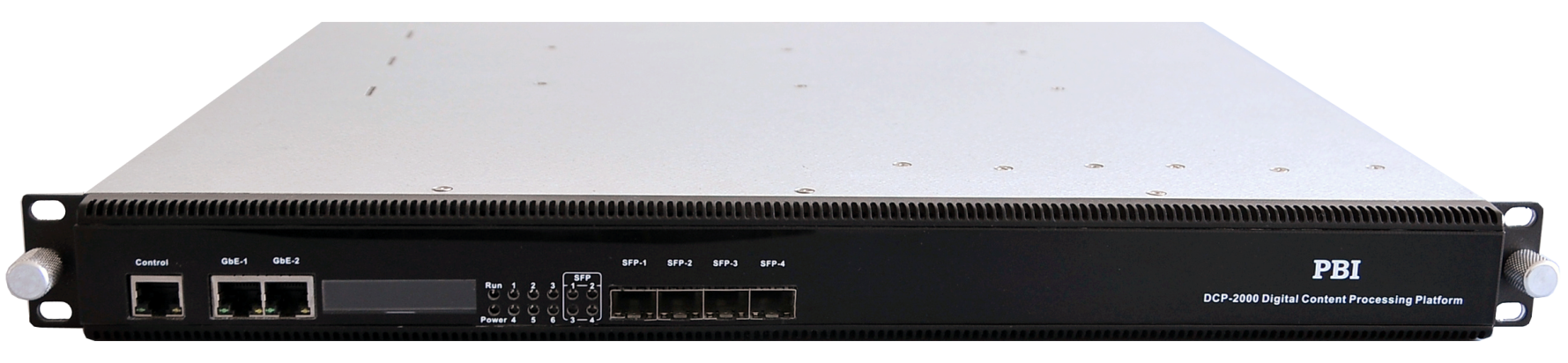 12700USD +3600 – ориентировочно
“Тёмная” лошадка с известными характеристиками
4xDCP-2000DM – 8 транспондеров, 8CI (64к)
1xDCP-2000QM – 32QAM
1xDCP-2000MX (4ASI + 16MUX +16TP)
DVB-T2 принять пока нечем, но можем комбинировать!
Лицензии? Это всё таки народная ГС.
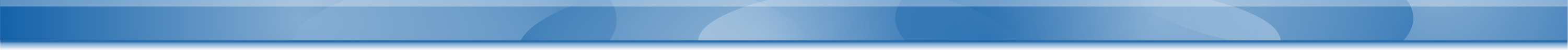 ТелевидениеТяжелые решения. PBI DCP
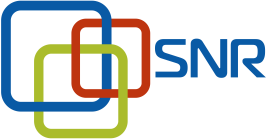 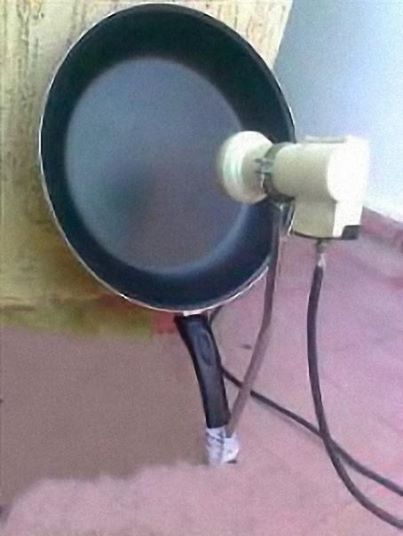 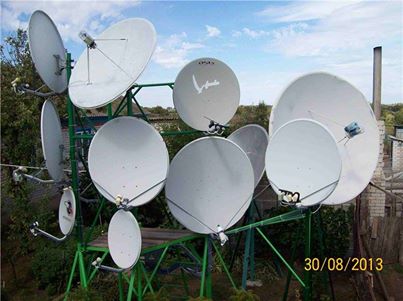 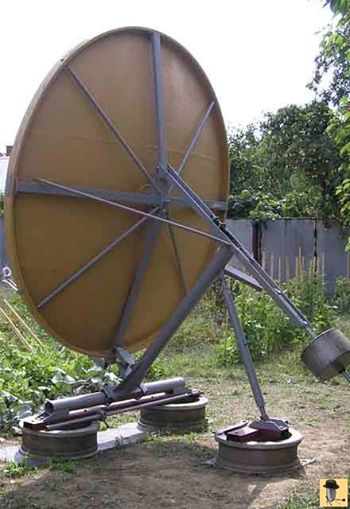 Есть ли возможность доставить трафик извне?
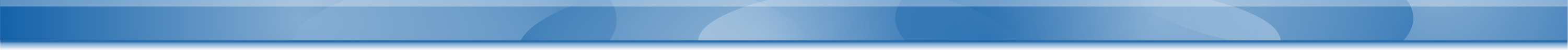 ТелевидениеДругие варианты…
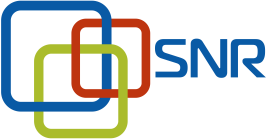 SUMAVISION IPQAM3.0
1 шасси
1 карта на 24QAM
Каналов уже совсем не мало
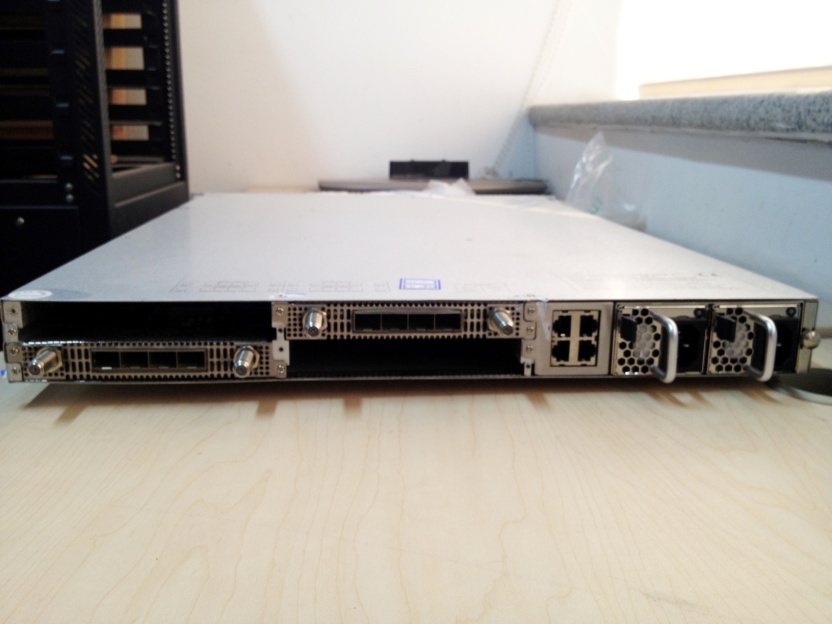 7400USD
SUMAVISION IPQAM Mini
Компактное устройство
6QAM
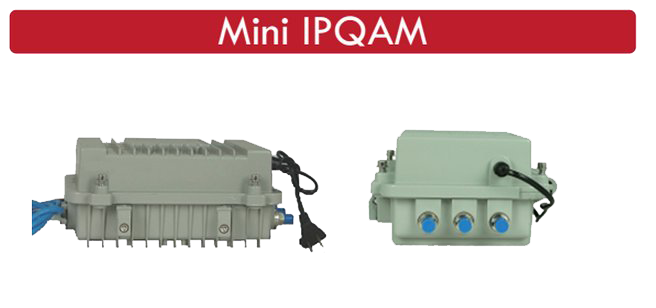 2800/3100USD
Ждём ответ от PBI
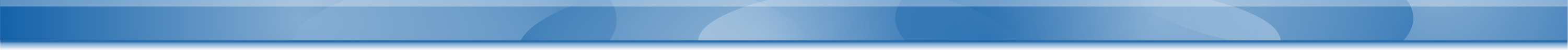 ТелевидениеEDGE QAM
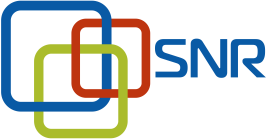 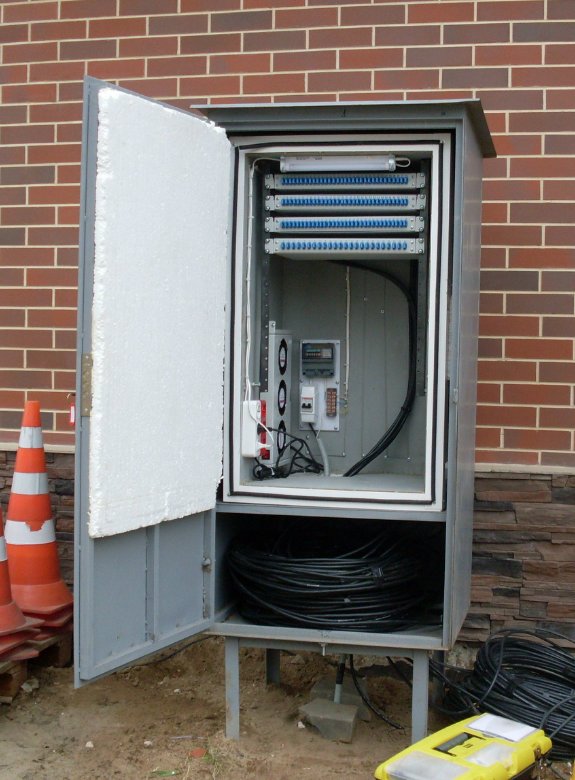 Как разместить?
Ширина – 19U
Глубина | энергопотребление?
DMM-1000(200) – 340мм | не более 300(150)Вт.
DMM-3800D – 255мм | 30Вт
		   		DMM-3440DM – 255мм | 150ВТ
				DCP-2000 – 430мм | не более 500Вт
				EMR3.0 – 568мм | не более 200Вт
				IPQAM3.0 – 584мм | не более 350ВТ (1,5Вт на QAM)
				IPQAM mini – 200*115*300мм | 35Вт
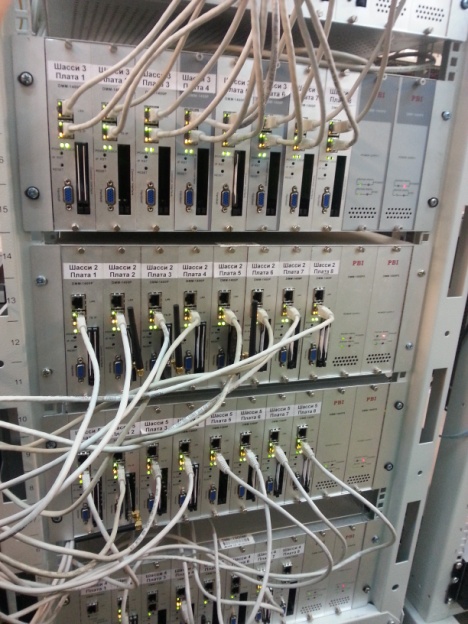 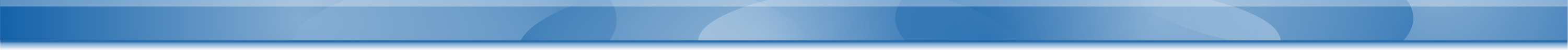 ТелевидениеКуда ставим?
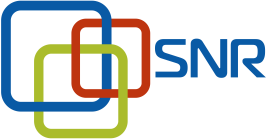 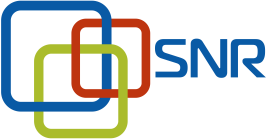 ТелевидениеHFC+PON
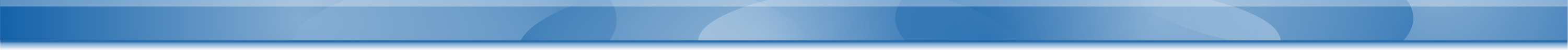 Получаем DVB-C из города
EDFA и остаётся лишь вопрос бюджета
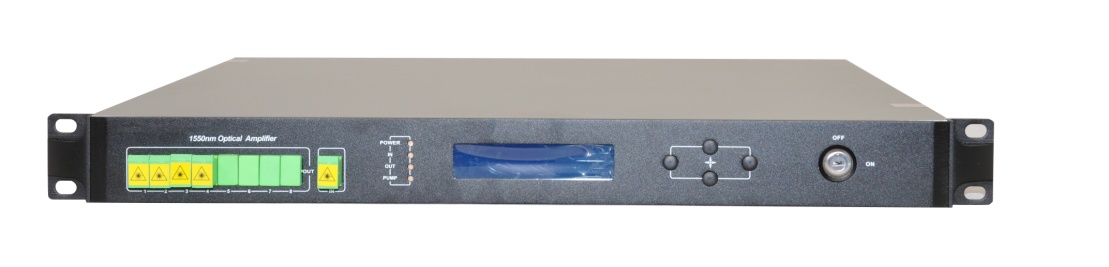 Формируем на  месте
Передатчик 1550 
EDFA и остаётся лишь вопрос бюджета
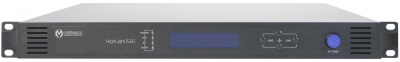 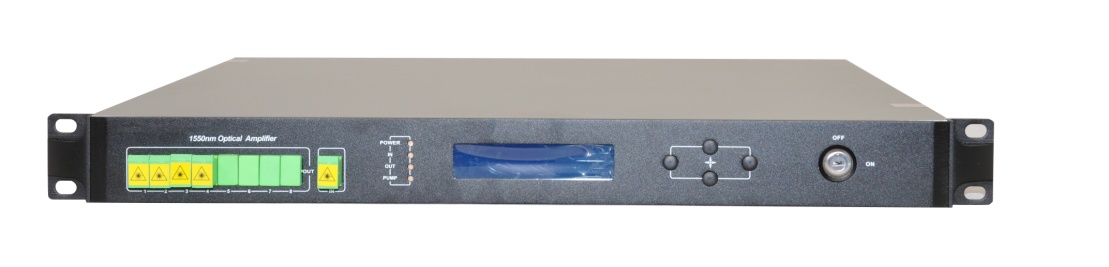 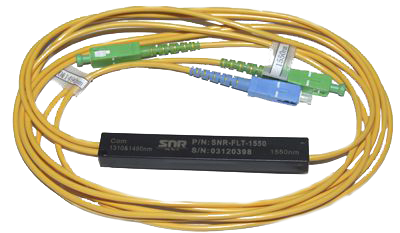 Подмешиваем сигнал в PON
SNR-FLT-1550
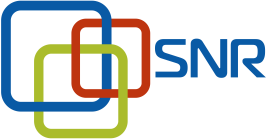 ТелевидениеMulticast over PON
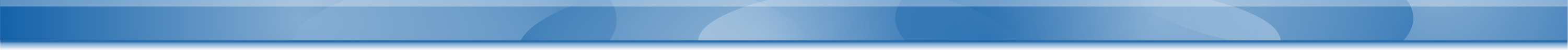 IPTV over PON
Где тут мультикаст?
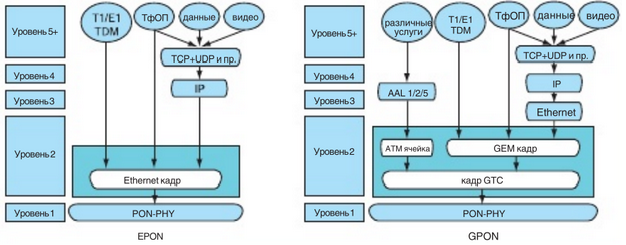 ONU c RF выходом
SNR-ONT-4G-2P-RF
 вход  -8 до +2дБм
 выход 108 дБмкВ
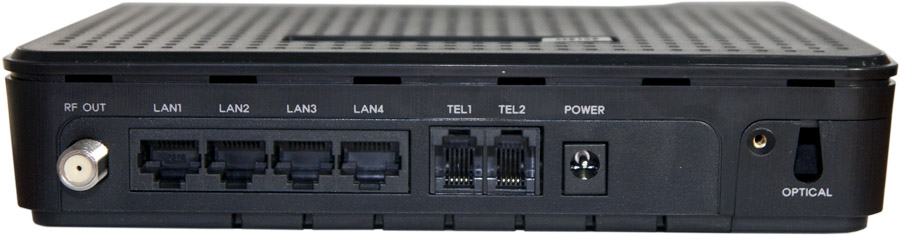 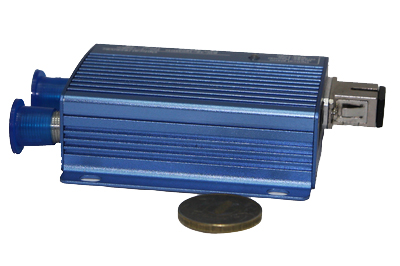 Очень компактный оптический приёмник
SNR-OR-088-07
 вход  -7 до +2дБм
 выход 88+78 дБмкВ
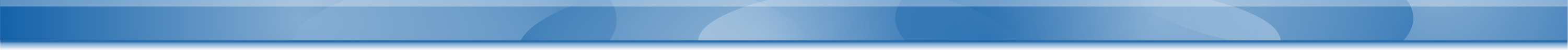 ТелевидениеЧто поставим конечному абоненту? HFC.
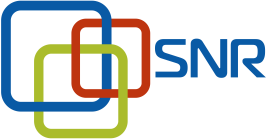 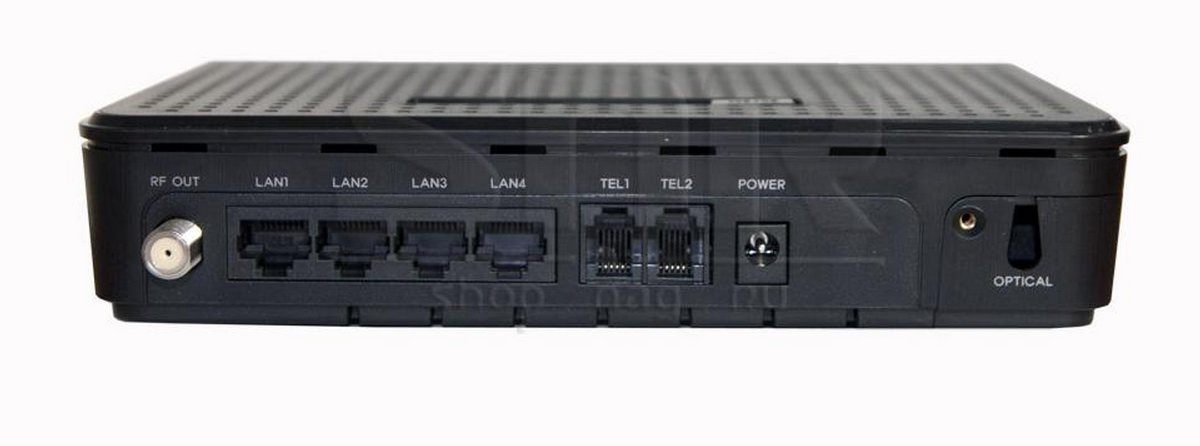 ONU c RF выходом
SNR-ONT-4G-2P-RF
 вход  -8 до +2дБм
 выход 108 дБмкВ
235/170USD
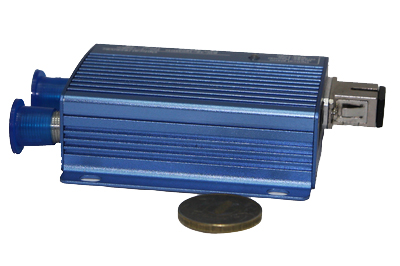 Очень компактный оптический приёмник
SNR-OR-088-07
 вход  -7 до +2дБм
 выход 88+78 дБмкВ
31USD
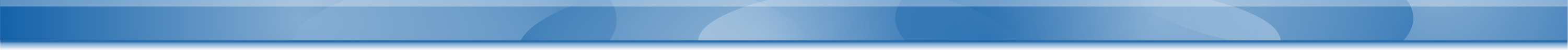 ТелевидениеЧто поставим конечному абоненту? HFC.
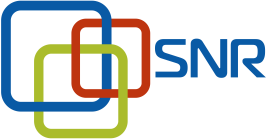 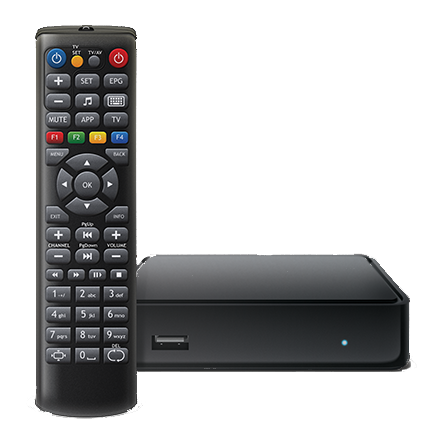 MAG-245/250
тут писать не о чем 
Мультимединый развлекательный центр с приёмом IPTV Vermax HD100
STB +
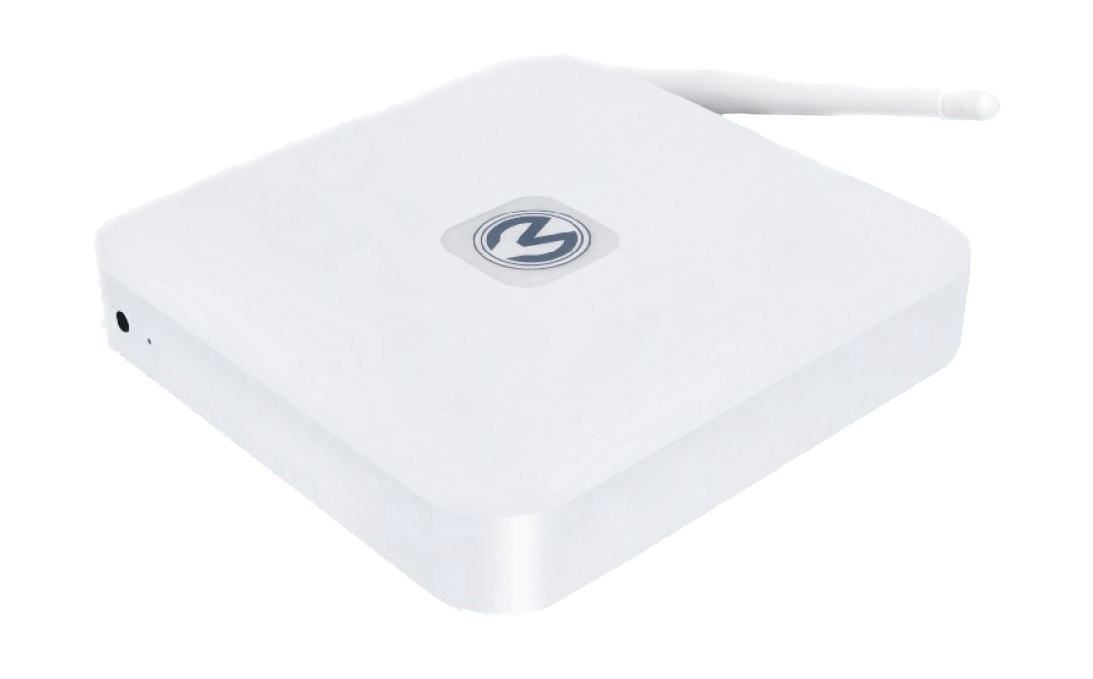 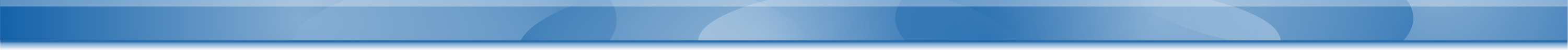 ТелевидениеЧто поставим конечному абоненту? IPTV.
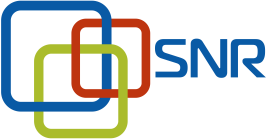 Факторы влияющие на оптический бюджет




 Разъемное соединение APC до 0,5дБ
 Сварка до 0,1дБ
 Делитель PLC 1x4 до 7.4
 Делитель PLC 1x8 до 10.5
 Модуль оптического уплотнения
 до 0,6дБ
 Вход приёмника -5дБм
 Выход усилителя - ?
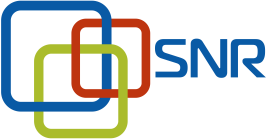 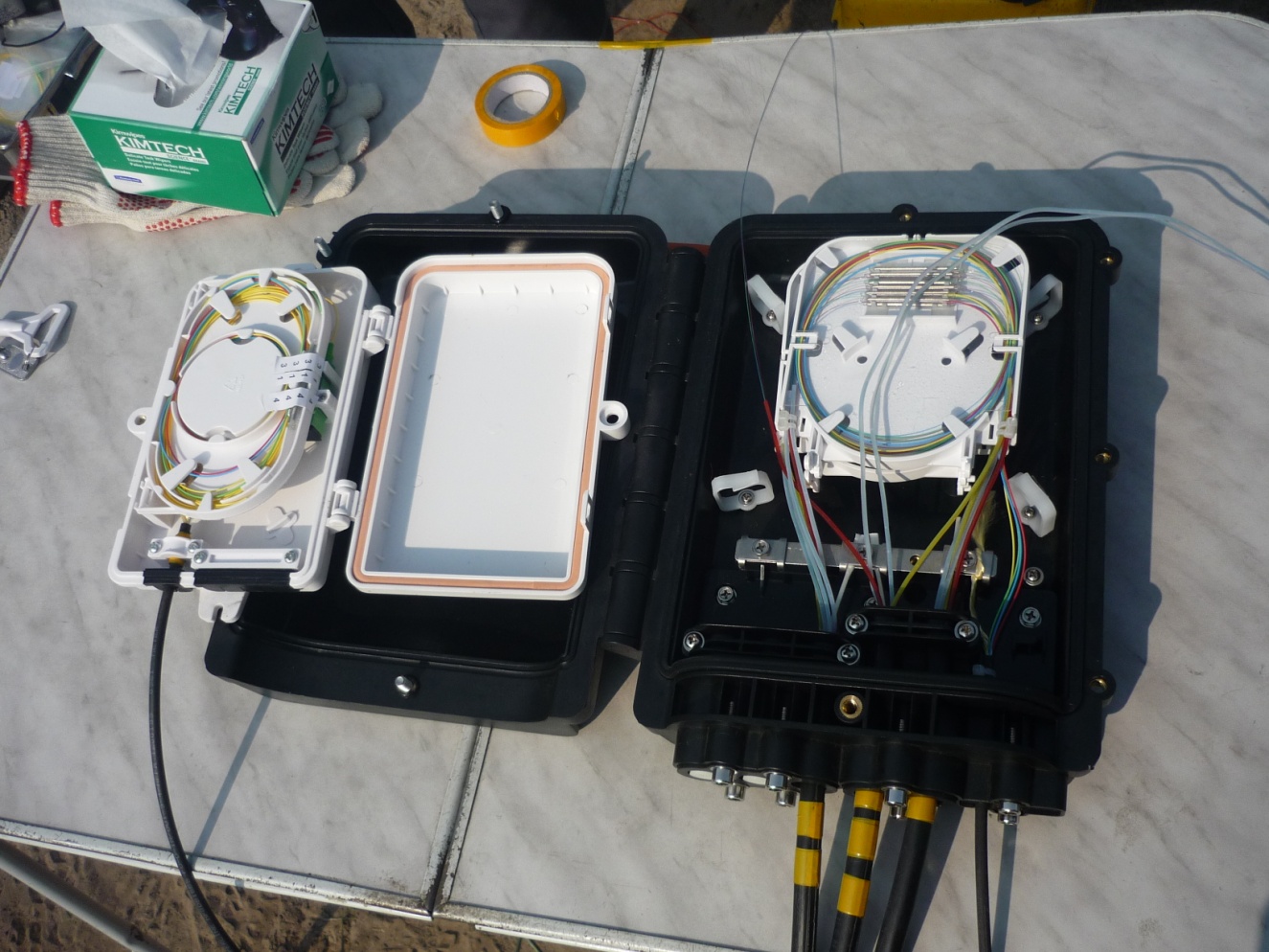 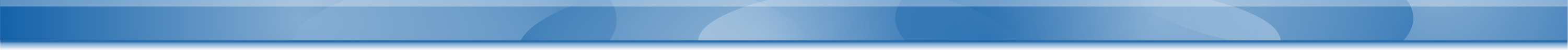 ТелевидениеНемного про бюджет.
Попробуем рассчитать снизу вверх.




 Приёмник -5дБм
 Разъем на приемнике/FLT -0,5..-1  (-4дБм)
 Разъем в розетке -0,5 (-3,5дБм)
 Делитель PLC выходной разъем -0,5 (-3,0дБм)
 Делитель PLC 1х8  10,5 (+7,5дБм)
 Делитель PLC выходной разъем -0,5 (+8,0дБм)
 Разъем на кроссе -0,5 (+8,5дБм)
 Делитель PLC выходной разъем -0,5 (+9,0дБм)
 Делитель PLC 1х8  10,5 (+19,5дБм)
 Делитель PLC выходной разъем -0,5 (+20,0дБм)
 FLT -0.6 (+20,6дБм)
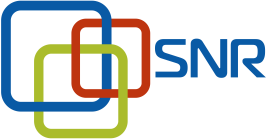 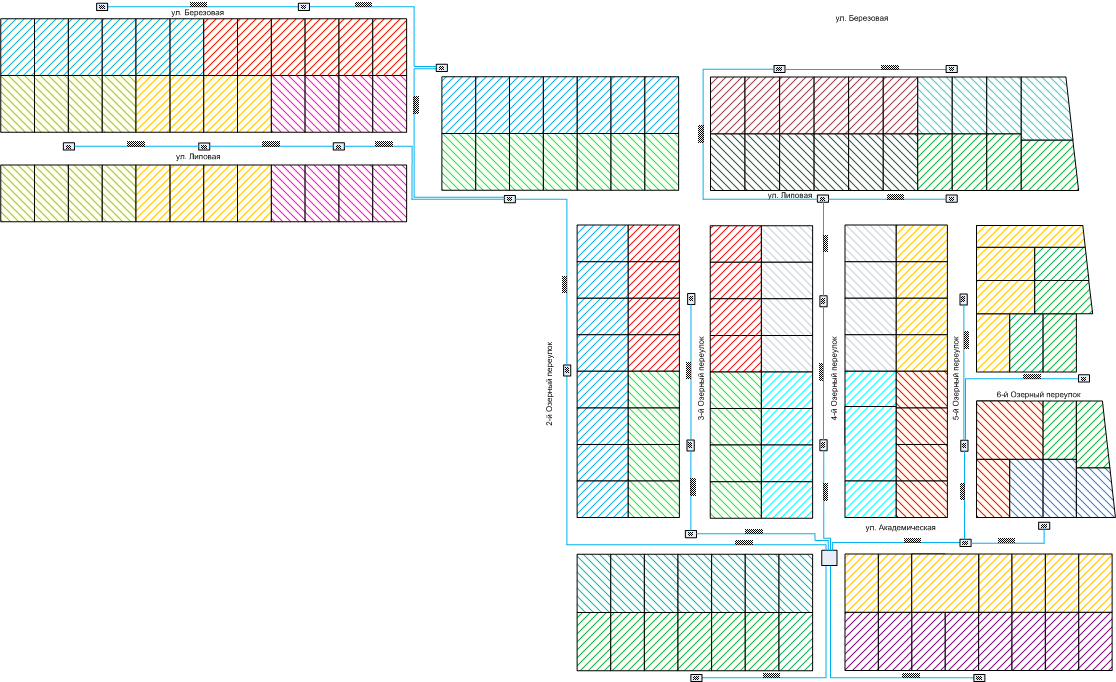 1х8
1х8
5 Сервисных разъемов дают потери 2,5дБ!!!
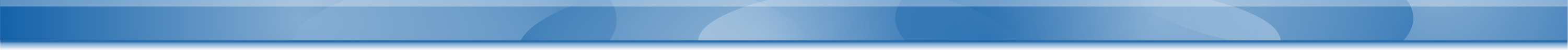 ТелевидениеНемного про бюджет.
И сверху вниз
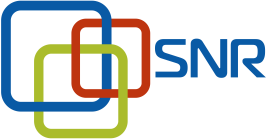 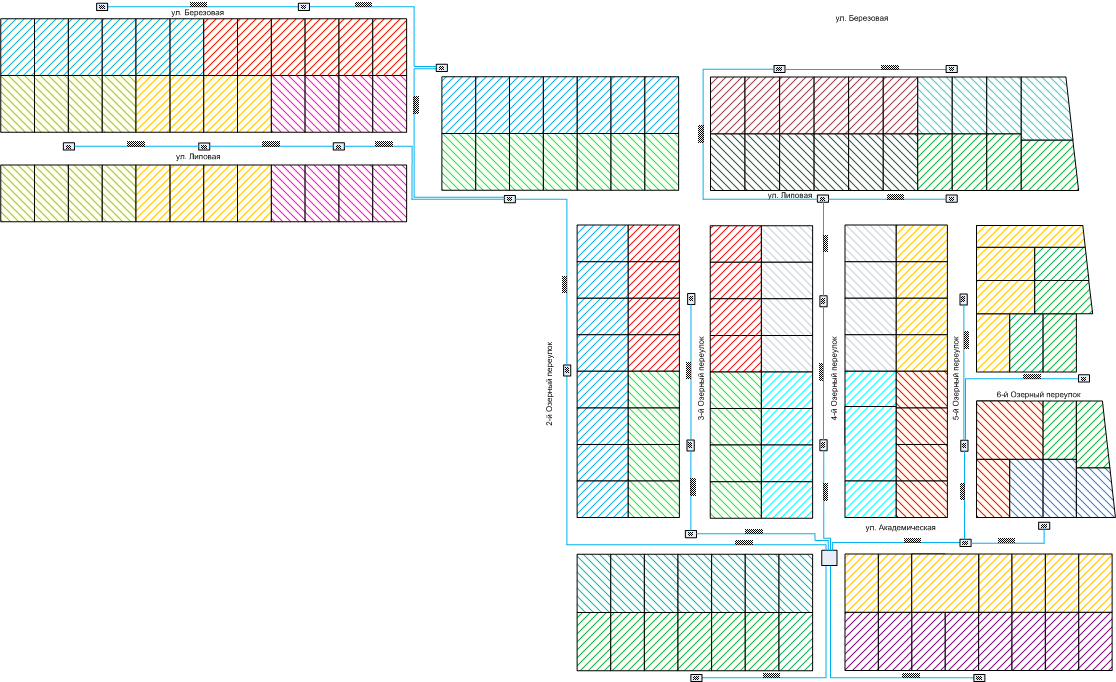 FLT -0.6 (+20,6дБм)
 Делитель PLC выходной разъем -0,5 (+20,0дБм)
 Делитель PLC 1х8  10,5 (+19,5дБм)
 Делитель PLC выходной разъем -0,5 (+8,0дБм)
 Разъем на кроссе -0,5 (+7,5дБм)
 Делитель PLC выходной разъем -0,5 (+7,0дБм)
 Делитель PLC 1х4  7,4 (-0,4дБм)
 Делитель PLC выходной разъем -0,5 (-0,9дБм)
 Разъем в розетке -0,5 (-1,4дБм)
 Разъем на приёмнике-0,5  (-1,9дБм)
 Приёмник -2.4дБм
1х4
1х8
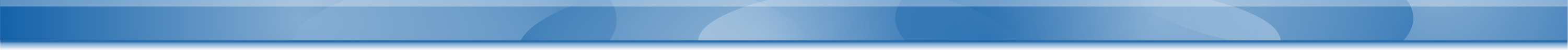 ТелевидениеНемного про бюджет.
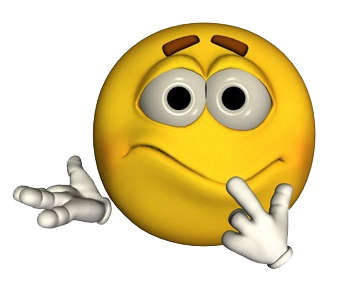 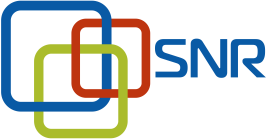 Вопросы?
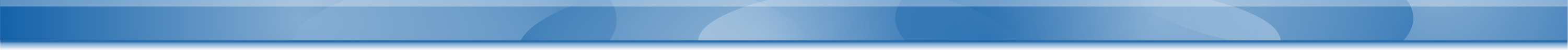 Телевидение